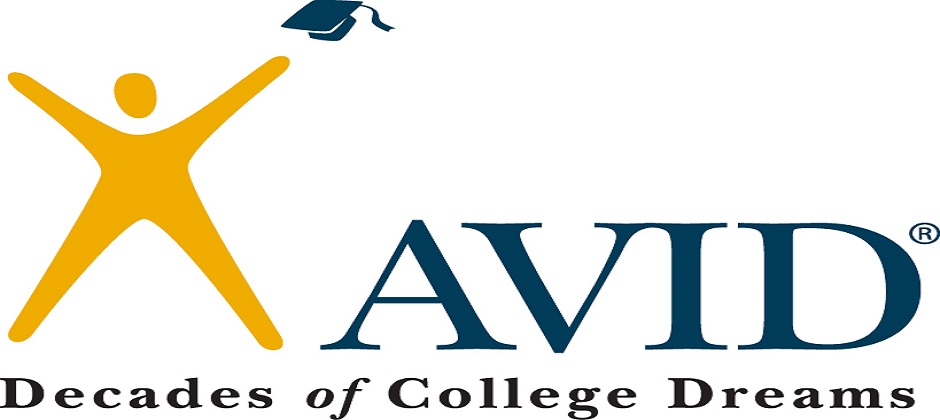 Welcome to Pasteur’s AVID Program!

Mr. Brandt – 8th Grade AVID Elective Teacher/ Coordinator
Mr. Sadri – 7th Grade AVID Elective Teacher
History of AVID
It’s 1980and Mary Catherine Swanson is head of the English department at San Diego’s Clairemont High School.  San Diego still feels like a sleepy town, but is becoming increasingly diverse.  The federal courts issue an order to desegregate the city’s schools, bringing large numbers of inner city students to suburban schools.  While applauding the decisions, Swanson wonders how theses underserved students will survive at academically acclaimed Clairemont High.
History of AVID
Her answer is AVID, an academic elective, but it’s more than a program---it’s a philosophy:  Hold students accountable to the highest standards, provided academic and social support, and they will rise to the challenge.
History of AVID
FAST FORWARD:
  It’s now 2016 and AVID is a global non profit organization dedicated to closing the achievement gap by preparing all students for college and other postsecondary opportunities.  Established more than 35 years ago with one teacher in one classroom, AVID today impacts more than 1.2 million students in 44 states and 16 countries/ territories.
What AVID is…
AVID is an acronym that stands for Advancement Via Individual Determination

AVID is an in-school academic support program for grades 5-12 that prepares students for college eligibility and success
What AVID is…
AVID places academically average students in advanced classes

AVID levels the playing field for minority, rural, low-income and other students without a college-going tradition in their families
What AVID is…
AVID is for all students, but targets those in the academic middle

AVID is implemented in schools throughout the nation and internationally
What AVID isn’t…
AVID isn’t a remedial program

AVID isn’t a free ride

AVID isn’t a niche program

AVID isn’t a college outreach program
AVID Objectives:
To provide academic instruction and support to students and to prepare them for eligibility to four-year college and universities.

To give students college level entry skills
AVID Objectives:
To increase the “coping skills” of program participants

To motivate program students to seek a college education

To increase the participants’ level of career awareness
AVID Activities:
Learn with tutors

Writing for all classes

Developing success strategies

Accountability

Preparing for a professional career
AVID Activities:
Visiting college campuses

Interacting with guest speakers

Participating in extra curricular and community activities
Who May Participate:
Students who have the potential and desire to attend a four-year college and:

Have appropriate classroom behavior

Have between a 2.0 and 3.5 grade point average when they enter the program
Who May Participate:
Have good attendance record

Have good work habits

Are willing to commit themselves to a minimum of two hours of homework each night
Who May Participate:
Are willing to commit to enrollment in a rigorous college preparatory sequence of courses.
What AVID is…
AVID is an acronym that stands for Advancement Via Individual Determination

AVID is an in-school academic support program for grades 5-12 that prepares students for college eligibility and success
Parent Commitment :
I will support my student by:

Partner with the AVID Elective teacher through regular communication and attendance of possible meetings.
Parent Commitment :
I will support my student by:

Monitoring my child’s academic process to ensure that he/she is on track for meeting the grade and course requirements to remain in AVID and in line for the successful completion of college eligibility requirements.
Parent Commitment :
I will support my student by:

Checking for an organized binder with agenda, content class Cornell notes and Tutorial Request Forms (TRF) weekly.
Parent Commitment :
I will support my student by:

Encouraging opportunities to take rigorous courses, complete college prep/entrance exams, and participate in community service, extracurricular activities, and leadership opportunities.